[Speaker Notes: Explain what gatortech is.]
VP Marketing Application - http://bit.ly/GTMarketingApp

Tech & Marketing Coordinator Application - http://bit.ly/2020coordinator

April Elections

Slack Membership

Mods: AI /Machine Learning, Cybersecurity/Privacy, Mobile App Dev
[Speaker Notes: Go to mentimeter for the polls.
Hackathons: https://mlh.io/seasons/na-2019/events
ShellHacks: https://shellhacks.net/
HackGSU: http://hackgsu.com/
HackGT: https://2018.hack.gt/
HackFSU: https://hackfsu.com/
SwampHacks: https://2019.swamphacks.com/
MangoHacks: https://mangohacks.com/
KnightHacks: https://knighthacks.org/]
4 Corners
Front of the Room
Strongly agree
Strongly disagree
I trust humans to make better decisions about some problems than computers.
Somewhat agree
Back of the Room
Somewhat disagree
Front of the Room
Strongly disagree
Strongly agree
I expect that the benefits of advanced AI will outweigh potential negative consequences
Somewhat agree
Back of the Room
Somewhat disagree
Front of the Room
Strongly disagree
Strongly agree
I believe there are some jobs / industries that artificial intelligence and machine learning should never touch.
Somewhat agree
Back of the Room
Somewhat disagree
Front of the Room
Strongly disagree
Strongly agree
I am okay if intelligent machines incorporate some bias in their decision making if it makes us more productive.
Somewhat agree
Back of the Room
Somewhat disagree
intro to 
AI/machine
learning
AI vs machine learning
AI - Artificial Intelligence
the intelligence of machines
capability to mimic human thought processes (thinking and learning)

Machine Learning
the concept of machines using patterns and inference to perform tasks
a subset of AI
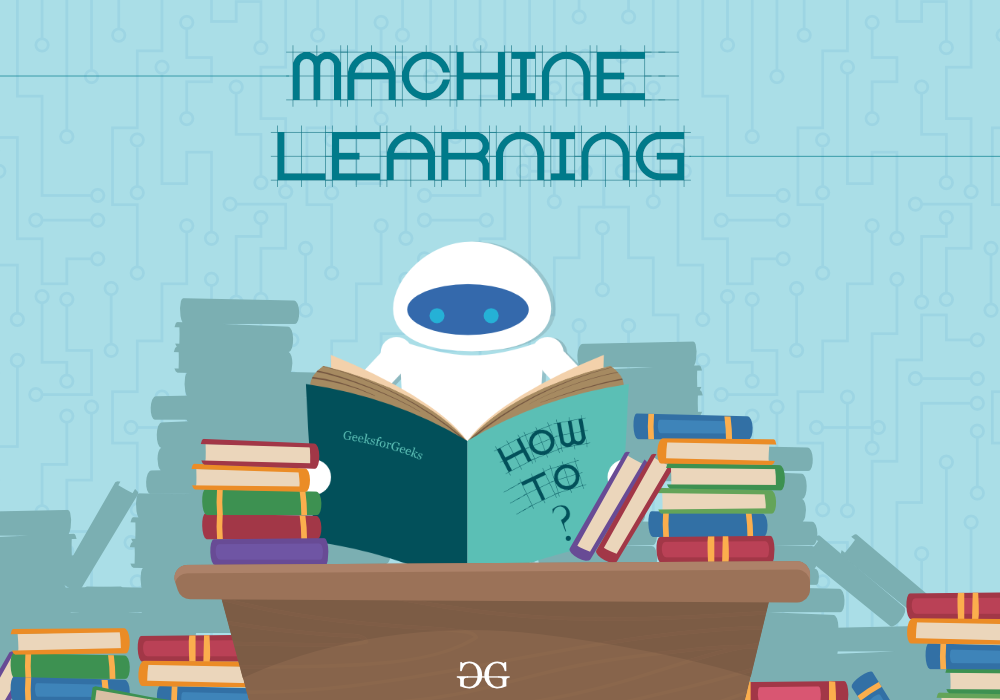 why AI
AI
automation
adds intelligence 
adapts
learn
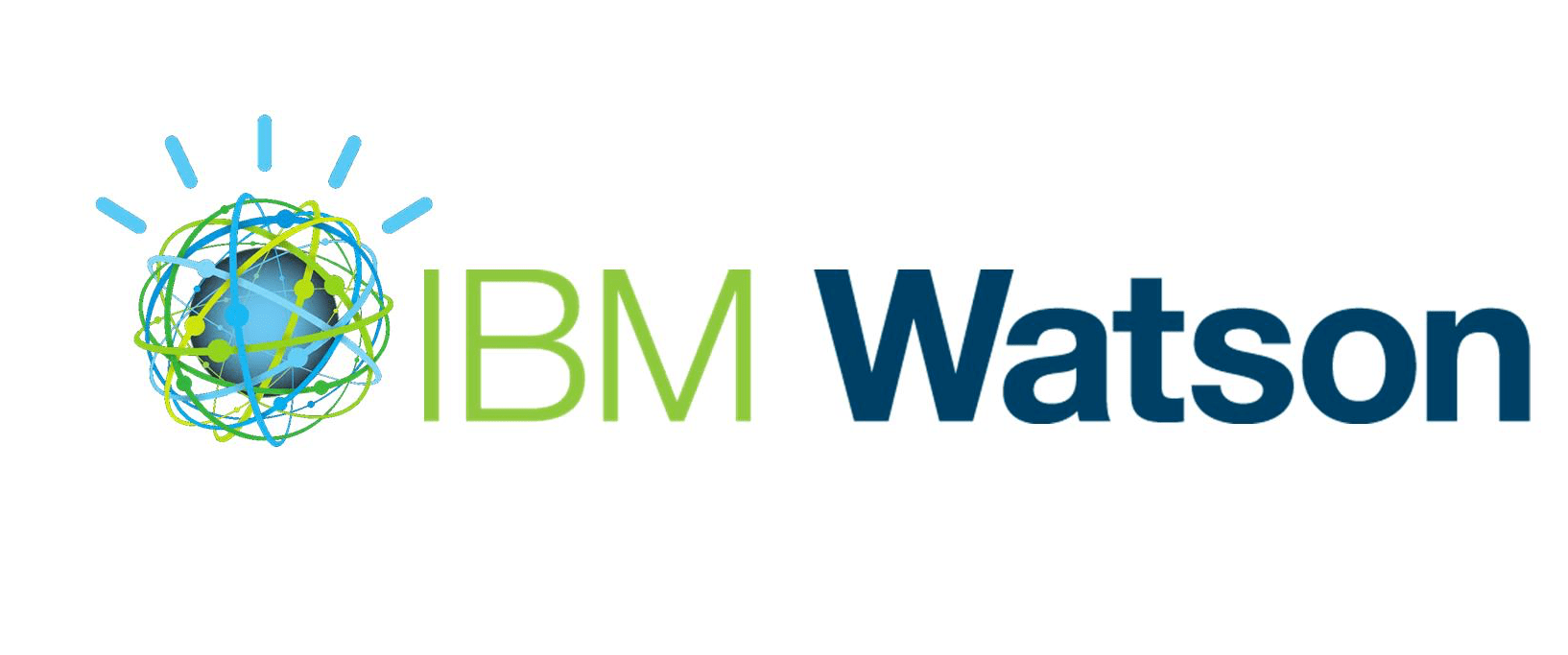 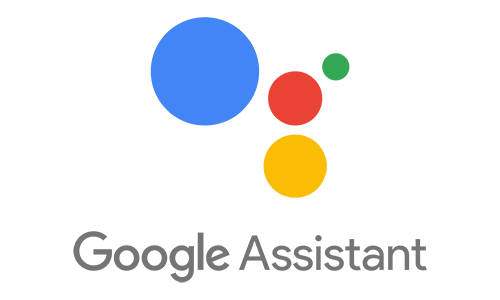 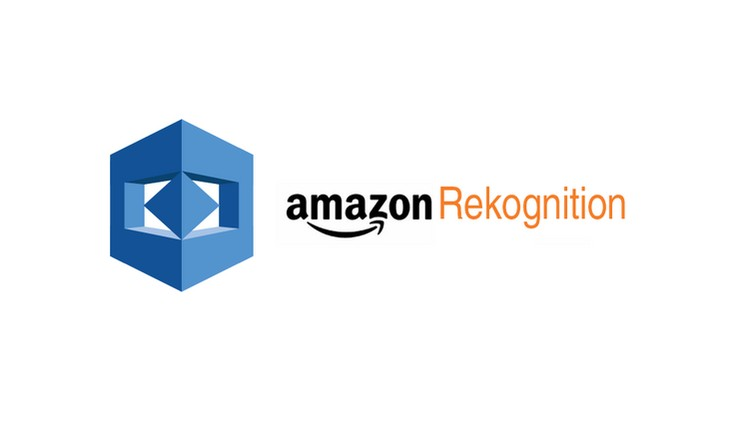 [Speaker Notes: The more data you feed to an AI the more it learns and the more it can do. They become more accurate and more capable of finding patterns and information that humans might not be able to
https://aws.amazon.com/rekognition/
https://www.youtube.com/watch?v=r7E1TJ1HtM0]
how machines learn
training set - data set used to train the model to accomplish task
supervised learning
unsupervised
semi-supervised
reinforcement
software
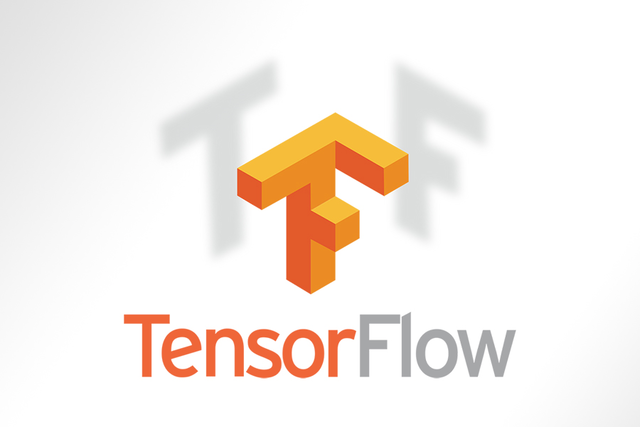 tensorflow - open source, flexible, trains and builds models
google cloud ML engine - trains complex models, can handle lots of data
shogun - open source, written in C++, offers algorithms, supports many languages
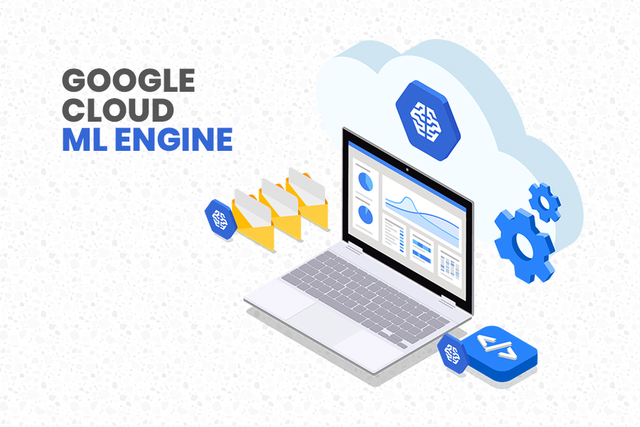 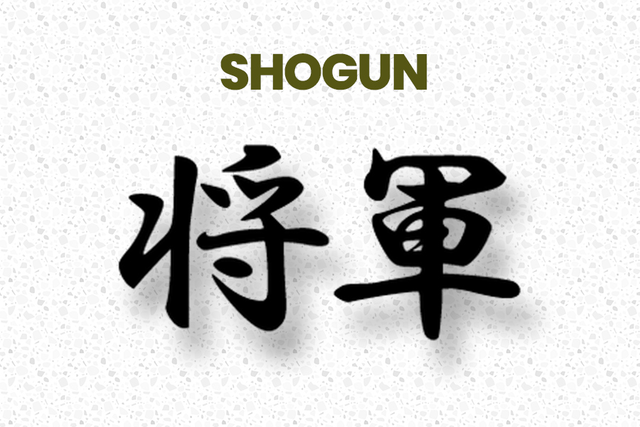 supervised
trained using labeled examples

algorithm attempts to sort the input and compares it with the correct output

uses classification and statistical data to improve

used in predicting future events from historical data
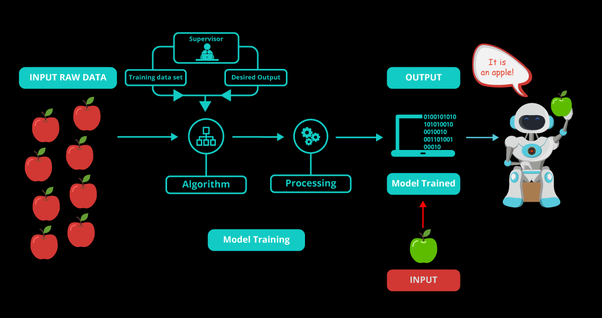 [Speaker Notes: https://medium.com/@gowthamy/machine-learning-supervised-learning-vs-unsupervised-learning-f1658e12a780]
unsupervised
used for data with no historical labels

has to figure out what it sees in the training set

looks for pattern and sorts it

used for transactional data
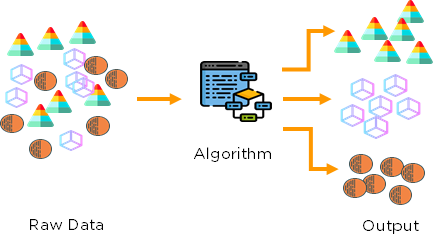 semi-supervised
a combination of supervised and unsupervised training

provides a small labeled data set and a large unlabeled data set

used for classification i.e picking out faces, understanding audio
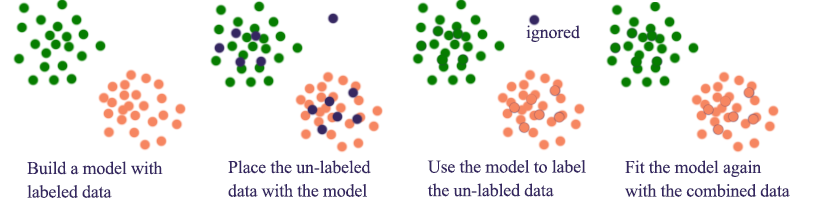 [Speaker Notes: Basically classifies unlabeled data based off of labeled data]
reinforcement
aims to find the action that yields the best result

as the machine interacts with its environment it gets point assigned based on it’s actions


Used in gaming, robotics, and navigation
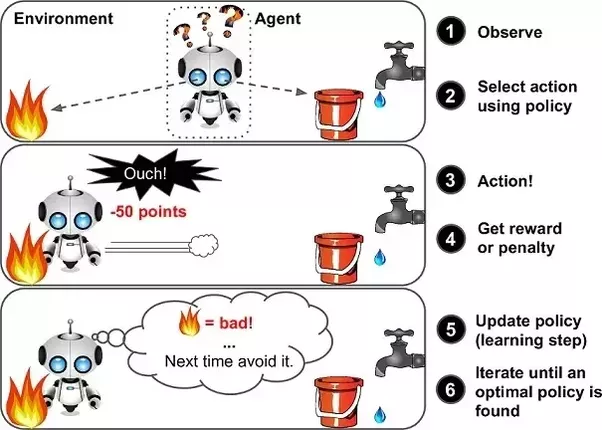 activity
Be the Machine - unsupervised Sort the gods

Zeus		Neptune		Hades	Juno		Mars

Aphrodite		Minerva		Hephaestus	Cupid 	Nike
[Speaker Notes: Greek: Zeus, Hades, Aphrodite, Heph, Nike				QQ no more gods
Roman: Neptune, Juno, Mars, Minerva, Cupid
Male: Zeus, Neptune, Hades, Mars, Hephaestus, Cupid
Female: Juno, Aphrodite, Minerva, Nike]
activity
Be the Machine - unsupervised Sort the animals

Zebra	Shark		Whale	Emu		Gorilla

Axolotl		Octopus		Dugong	Platypus	Hornbill
[Speaker Notes: Mammals: Zebra, Whale, Gorilla, Platypus, Dugong
Non-Mammals: Shark, Emu, Octopus, Hornbill, Axolotl
Land Animals: Zebra, Emu, Gorilla, Hornbill
Aquatic Animals: Shark, Whale, Axolotl, Octopus, Dugong
Semi-Aquatic: Platypus, Axolotl?]
activity
Be the Machine - semi-supervised

Continents		Countries					Unsorted
North America		United States				South America
Antarctica			Italy						United Kingdom
Asia				Japan					Australia
										Europe
[Speaker Notes: Greek: Zeus, Hades, Aphrodite, Heph, Nike
Roman: Neptune, Juno, Mars, Minerva, Cupid
Male: Zeus, Neptune, Hades, Mars, Hephaestus, Cupid
Female: Juno, Aphrodite, Minerva, Nike]
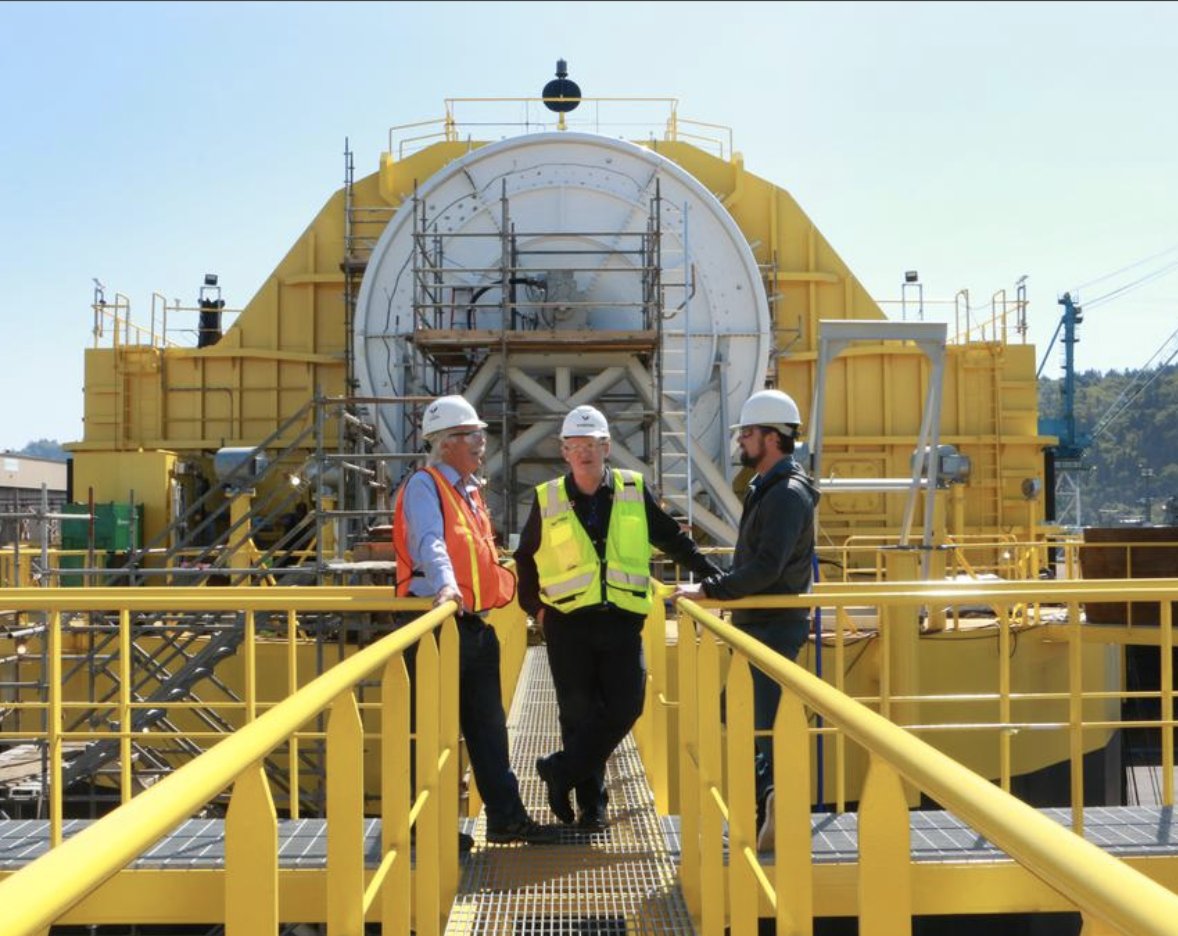 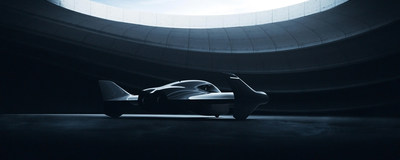 Porsche and Boeing’s ambitious partnership.
Portland’s Renewable Wave Machine
this week in tech:
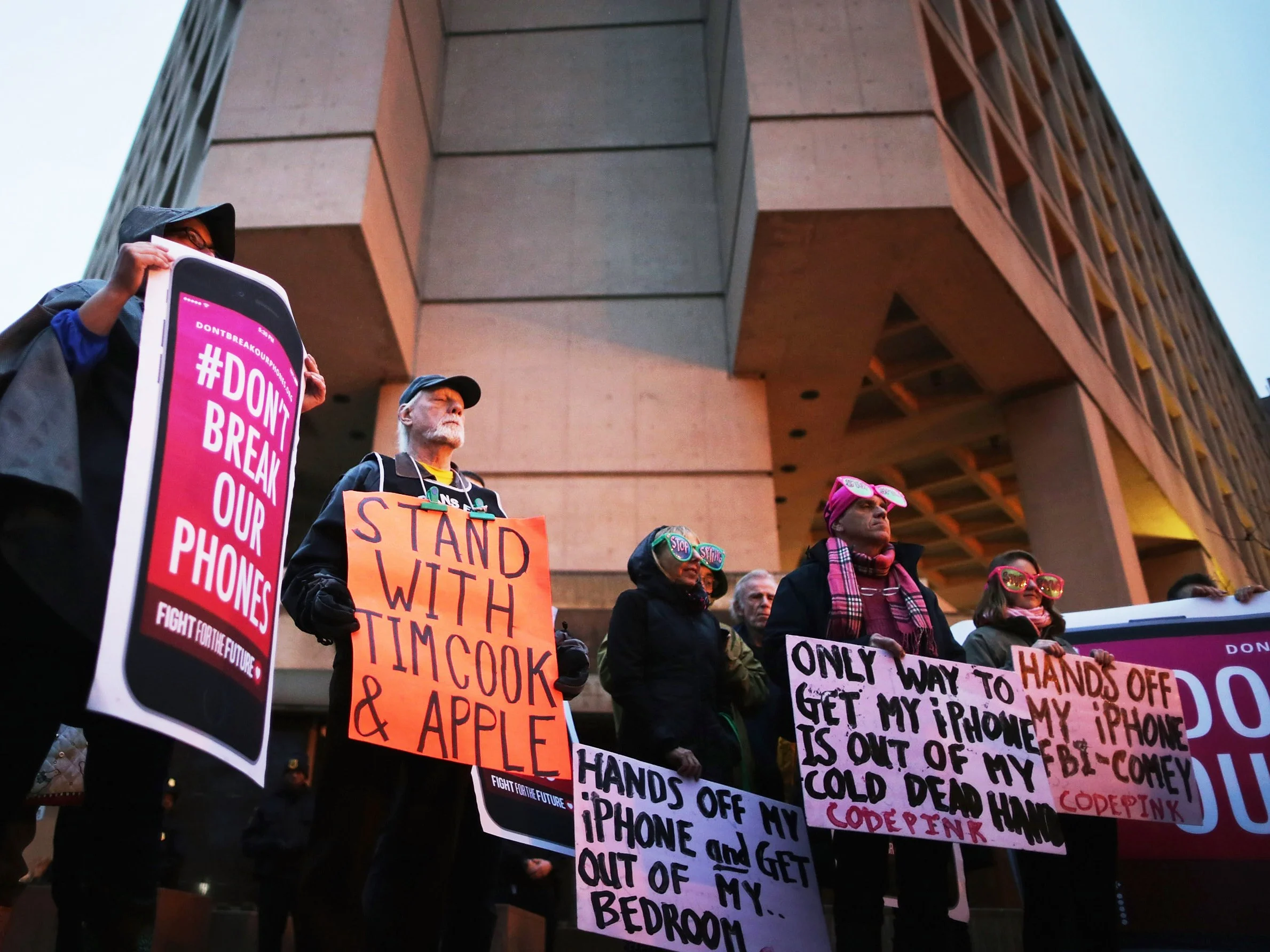 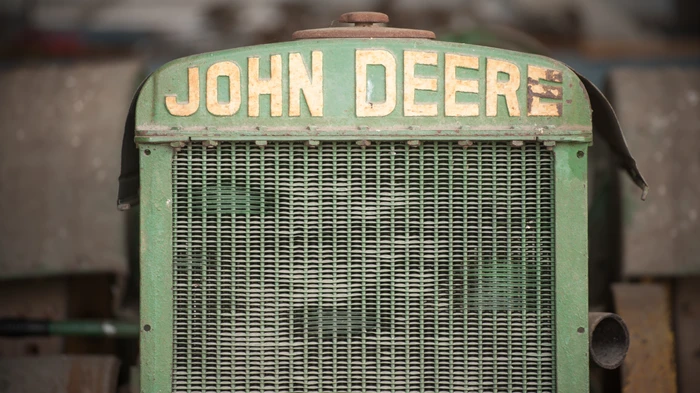 Farmers Are Buying 40-Year-Old Tractors Because They're Actually Repairable
The FBI wants Apple to unlock iPhones...again
Tech Meme(s) of the Week
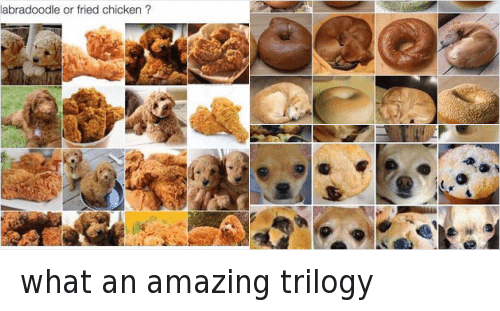